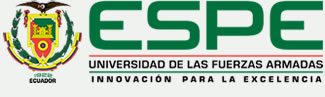 DEPARTAMENTO DE CIENCIAS ECONÓMICAS, ADMINISTRATIVAS Y DE COMERCIOINGENIERIA EN FINANZAS Y AUDITORÍA – CPAMODALIDAD PRESENCIAL TRABAJO DE CULMINACIÓN DE CARRERA PREVIO A LA OBTENCIÓN DEL TÍTULO DE INGENIERIA EN FINANZAS Y AUDITORÍA –CPA
“AUDITORÍA DE GESTIÓN A LOS PROCESOS DE INGENIERÍA DE SOPORTE Y SUPERVISIÓN TÉCNICA DEL DEPARTAMENTO DE OPERACIONES Y PROYECTOS DE LA COMPAÑÍA DE ASESORÍA Y MANTENIMIENTO EN TELECOMUNICACIONES SISTELVYCOM CÍA. LTDA., UBICADA EN LA CIUDAD DE QUITO, PROVINCIA DE PICHINCHA, POR EL AÑO COMPRENDIDO DEL 1 DE ENERO AL 31 DE DICIEMBRE DE 2013”
ADRIANA LIZETH PADILLA ALBÁN

DIRECTOR:  DR. RODRIGO H. AGUILERA V. MBA
CODIRECTOR: DR. AMARO BERRONES P.





Sangolquí, 2014
CONTENIDO
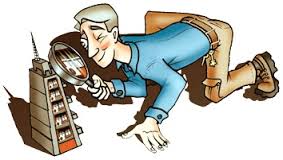 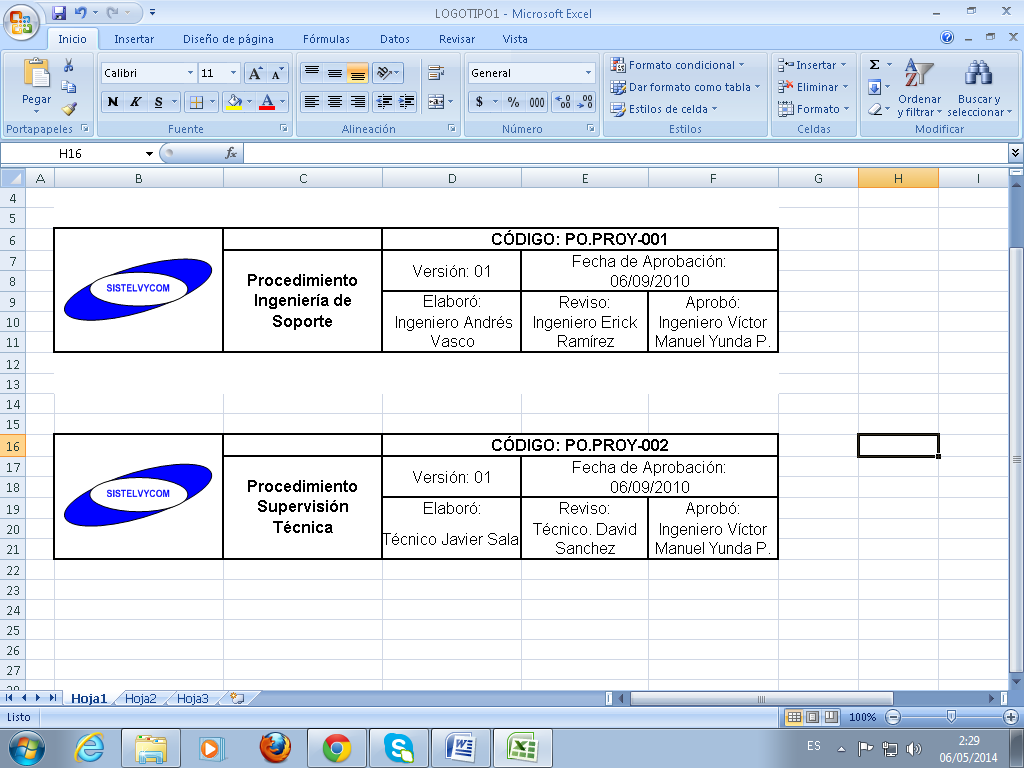 ASPECTOS GENERALES
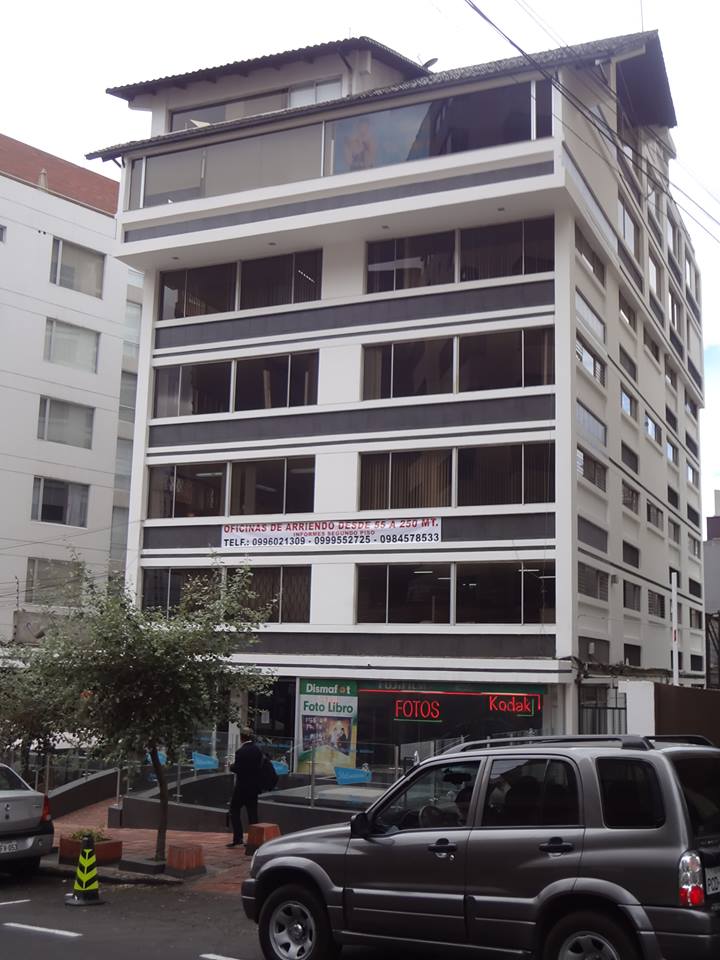 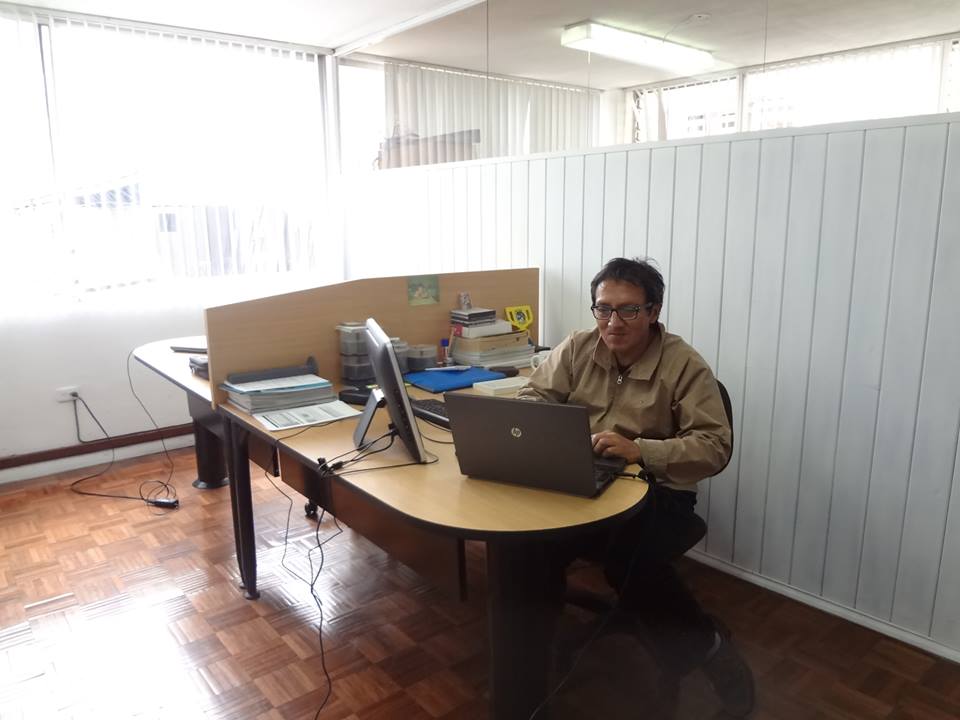 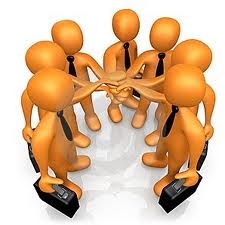 Nivel de Apoyo Organizacional
JUNTA GENERAL DE SOCIOS
PRESIDENCIA
GERENCIA GENERAL
ASESOR
Gerencia de Operaciones y Proyectos
Gerencia Administrativa
Gerencia de Marketing y Convenios
Talento Humano., Financiero, Apoyo Administrativo.
Project Manager
Logística
Ingeniería de Soporte
Supervisión Técnica
Instalación Técnica
Ingeniería de Servicios
AMBATO
GUAYAQUIL
MANABÍ
ESMERALDAS
CUENCA
LAGO AGRIO
EL ORO
SANTO DOMINGO
Estructura Orgánica de SISTELVYCOM Cía. Ltda.
Nivel Consultivo
Nivel Operativo
Nivel Corporativo
Nivel Estratégico
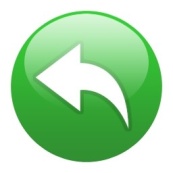 DIRECCIONAMIENTO ESTRATÉGICO
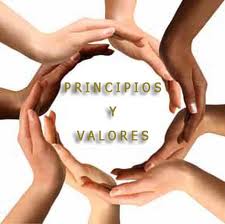 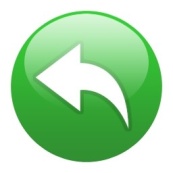 Análisis Interno
ANÁLISIS SITUACIONAL
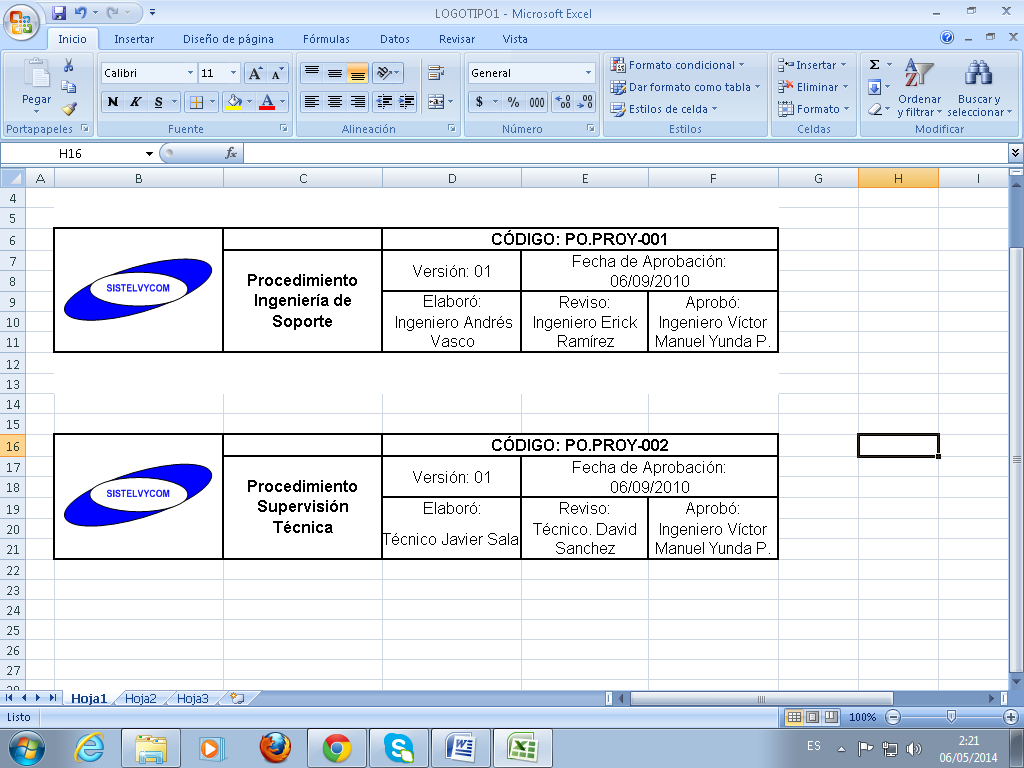 OBJETIVO
Realizar la administración del proceso de instalación y puesta en operación del sistema de comunicaciones. 

Asegurar un correcto soporte y seguimiento a los proyectos de Telecomunicaciones.

Desarrollar propuestas de mejora en el desarrollo de los procesos y el cumplimiento de los proyectos.


AMBITO DE APLICACIÓN
Genera un servicio de calidad enfocado hacia el cliente final, cumpliendo con las exigencias del cliente y del Estado.


RESPONSABLES 
Ingenieros de comunicaciones: es el responsable de dar soporte a los sistemas de comunicación, supervisar proyectos de mantenimiento, dar soporte y ejecución en los trabajos de campo, realizar inventario de equipos.
Análisis Interno
ANÁLISIS SITUACIONAL
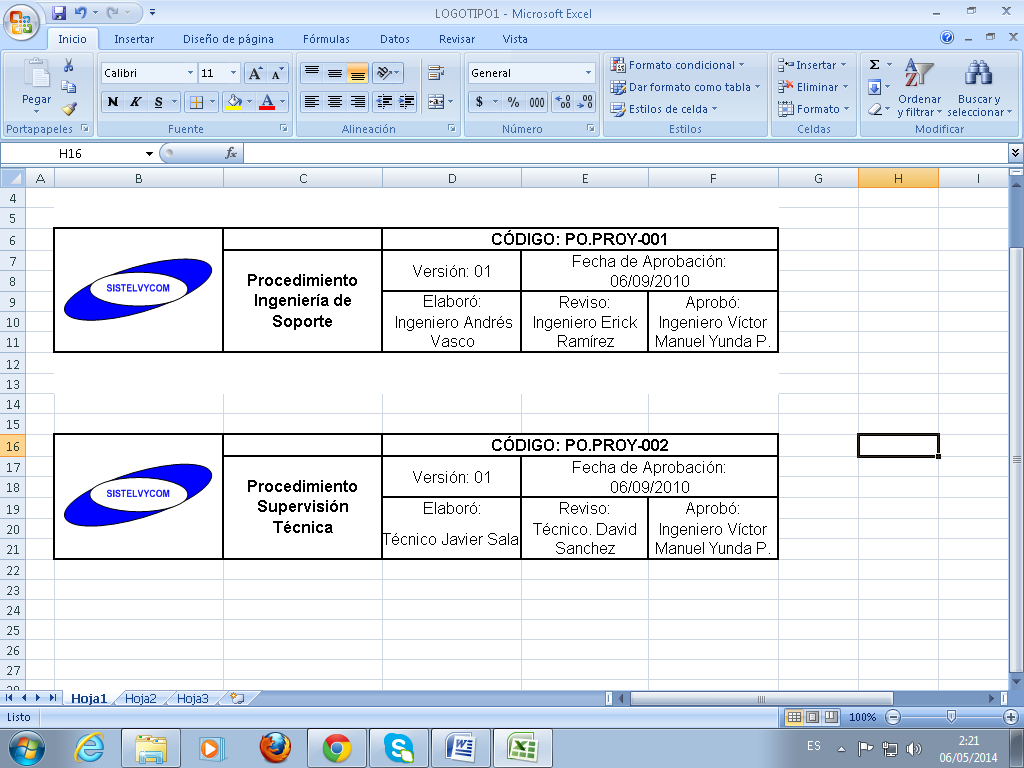 ACTIVIDADES 

Participa en la planificación y desarrollos de los proyectos de Telecomunicaciones.

Maneja la instrumentación para pruebas y mantenimiento de los equipos de comunicaciones.

Supervisa los proyectos de Mantenimiento Preventivo, Correctivo e instalación.

Realiza inventario de los equipos y herramientas a cargo de los grupos de trabajo.

Cumple con los procedimientos establecidos para: el manejo de desechos tales como equipos en desuso o dañados, baterías de radios agotadas o dañadas; así como también para minimizar el impacto ambiental causado por nuevas instalaciones de torres y facilidades  de comunicaciones.

Capacita y da función de los procedimientos de comunicación asociados al Plan de Contingencias de la compañía.

 
CONTROLES
Normas de seguridad industrial, medio ambiente y personas.
Plan de manejo de desechos.
Plan de contingencia.
Análisis Interno
ANÁLISIS SITUACIONAL
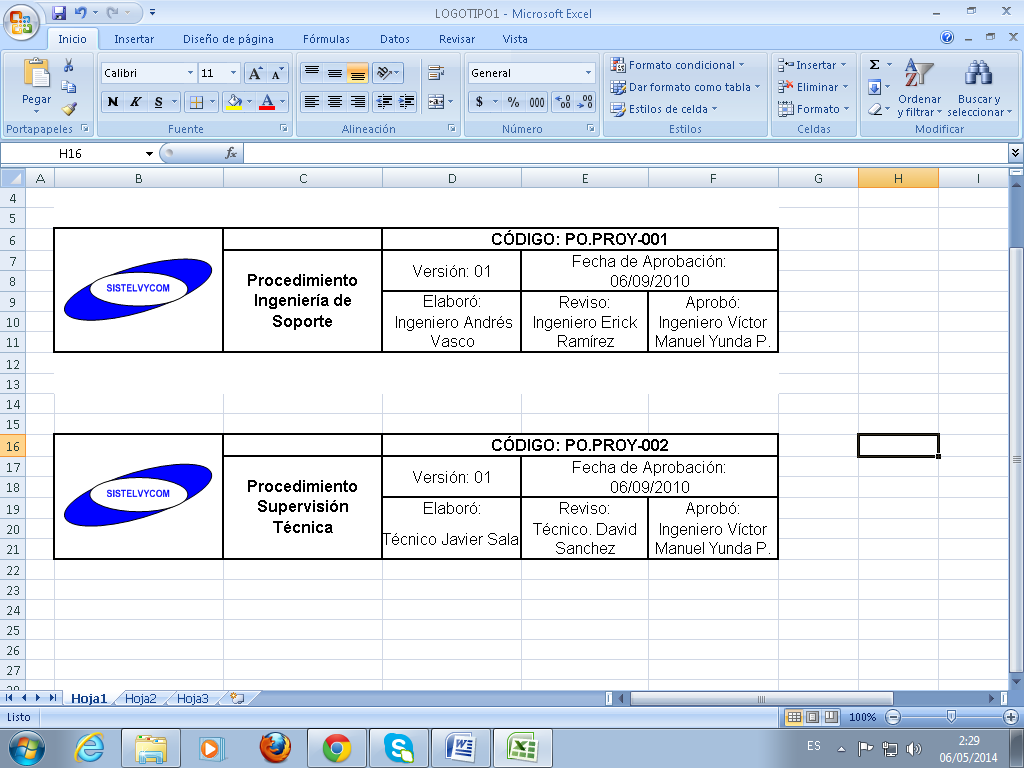 OBJETIVO

Certificar el cumplimiento, buen desempeño y ejecución de los proyectos de Telecomunicaciones.

Garantizar la aplicación y utilización de las normativas vigentes en todos los procesos.

Organizar y verificar el adecuado funcionamiento de personal y equipamiento.
 

AMBITO DE APLICACIÓN
Tiene la responsabilidad de abrir y cerrar cualquier requerimiento del cliente, cumpliendo con estándares y exigencias del trabajo solicitado.


RESPONSABLES 
Supervisor de comunicaciones: es el responsable de supervisar, coordinar y asignar prioridades en la ejecución de trabajos de mantenimiento, controlar el cronograma de trabajo, brindar soporte y capacitación al personal, controlar stock de repuestos y actualización de inventarios.
Análisis Interno
ANÁLISIS SITUACIONAL
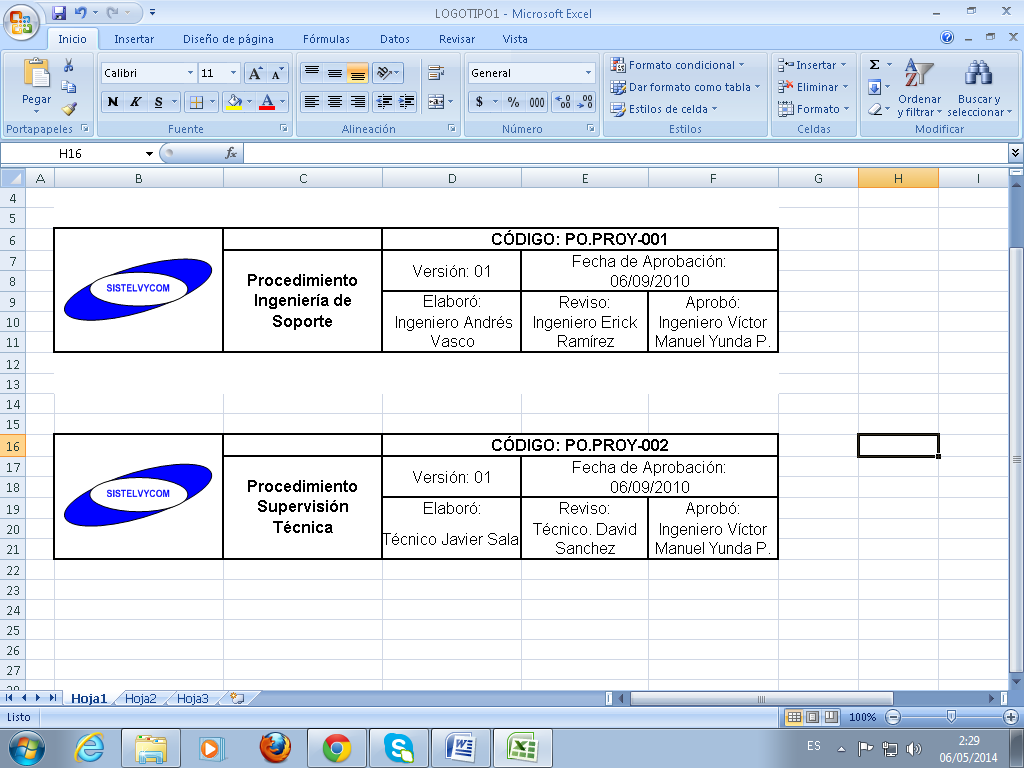 ACTIVIDADES
 
Supervisa los trabajos de instalación, mantenimiento y asistencias técnicas solicitados por    los clientes.

Establece procedimientos para el manejo de desechos tales como: equipos en desuso o dañados, baterías de radios agotados o dañadas; así como también minimizar el impacto ambiental causados por nuevas instalaciones en torres y facilidades del Cliente.

Supervisa el funcionamiento del plan de comunicación de la compañía.

Evalúa permanentemente la confiabilidad y disponibilidad de los recursos de trabajo.

   
CONTROLES
Planes de desarrollo.
Normas de seguridad industrial, medio ambiente y personas.
Plan de manejo de desechos.
Plan de contingencia.
ANÁLISIS SITUACIONAL
Influencias Macroeconómicas
Oportunidad de mejora, planes del Estado.
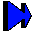 Factor Legal


Factor Económico



Factor Social


Factor Tecnológico
Pobreza, crisis financiera, disminución de envíos de remesas, inflación (grado de confianza), PIB (mejora), importaciones.
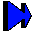 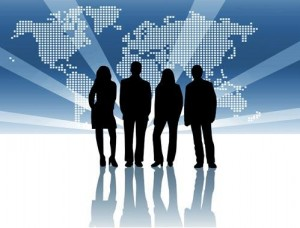 Disminución de índices de desempleo.
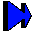 Incremento.
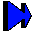 Análisis Externo
ANÁLISIS SITUACIONALInfluencias Microeconómicas
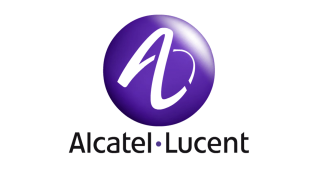 Ingeniería en transmisión (Microonda, fibra óptica y sistemas inalámbricos). 

Soporte y mantenimiento de redes de transmisión.

Reparación o actualización de equipos de transmisión.
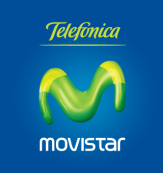 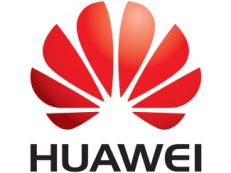 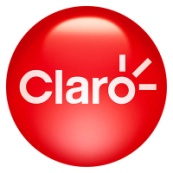 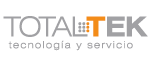 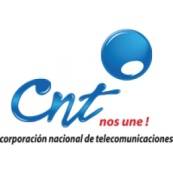 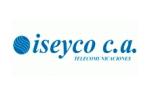 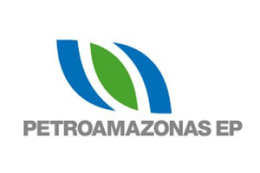 Amenaza de Productos y Servicios sustitutos.
Poder de negociación de los Consumidores o Clientes.
ANÁLISIS SITUACIONALInfluencias Microeconómicas
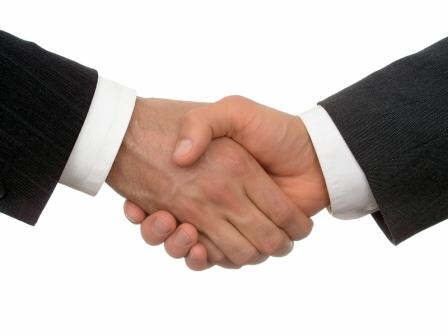 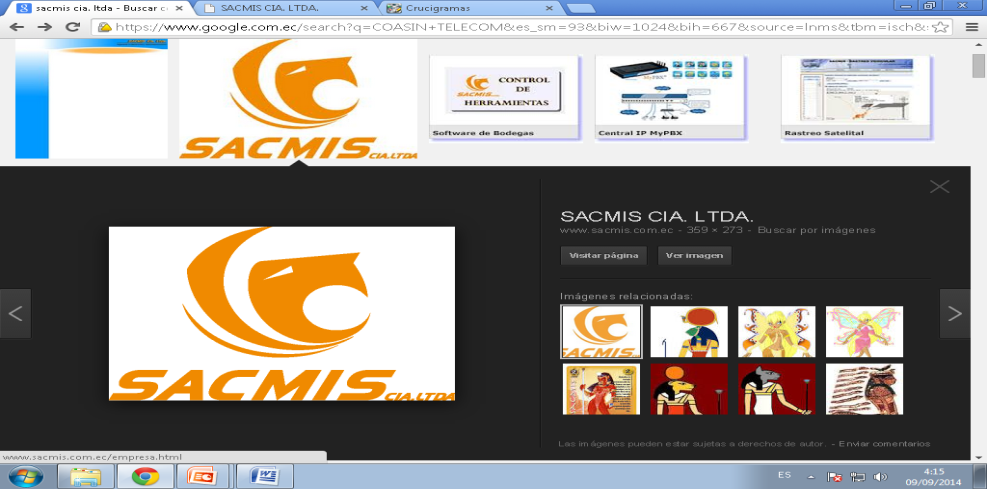 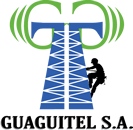 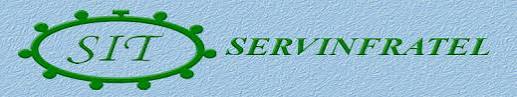 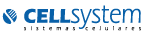 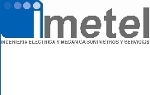 Poder de negociación de los Proveedores.
Rivalidad entre Competidores
ANÁLISIS FODA
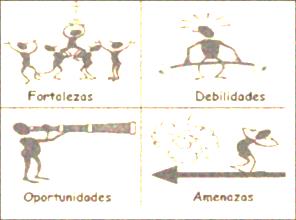 Satisfacer necesidades.
Desarrollo de proyectos.
Recursos humanos.
Maquinaria.
Difusión y promoción.
Inadecuado sistema de evaluación del desempeño a los empleados.
Importaciones de equipos.
Los cambios climáticos y la complejidad del terreno.
Sector estratégico.  
Alianzas estratégicas con competidores.
Desarrollo de vías de comunicación.
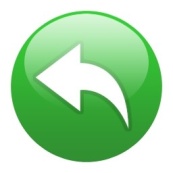 MARCO CONCEPTUAL DE LA AUDITORÍA DE GESTIÓN
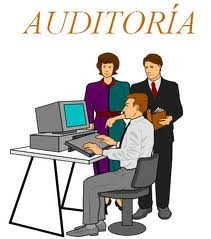 Auditoría de Gestión
Examen        Procesos
PROPÓSITO
5 E
Determinar si todos los servicios prestados y bienes entregados son necesarios.
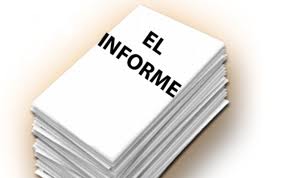 Determinar la existencia y cumplimiento de objetivos.
Comprobar si se adquiere, protege y emplea recursos de manera económica y eficiente.
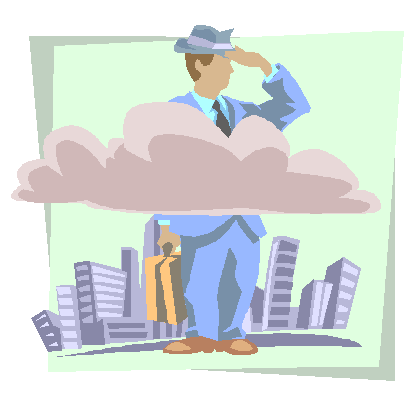 Conocer las causas de ineficiencias.
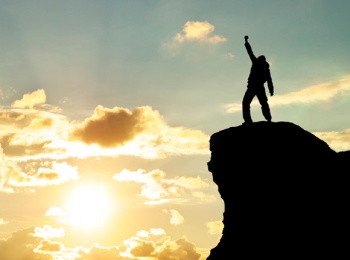 Cumplimiento
Recursos disponibles
CARACTERÍSTICAS
ALCANCE
Logro de objetivos
Cumplimiento
Cumplimiento de normativa
Auditoría de Gestión
Análisis de actividades
Mide el impacto del servicio
Calidad de la información.
Procedimientos ineficaces
Información
C Identificación de riesgos
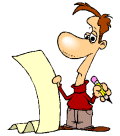 HERRAMIENTAS DE LA AUDITORÍA DE GESTIÓN
Equipo Multidisciplinario
Fase de Planificación
HERRAMIENTAS PARA EVALUAR EL CONTROL INTERNO
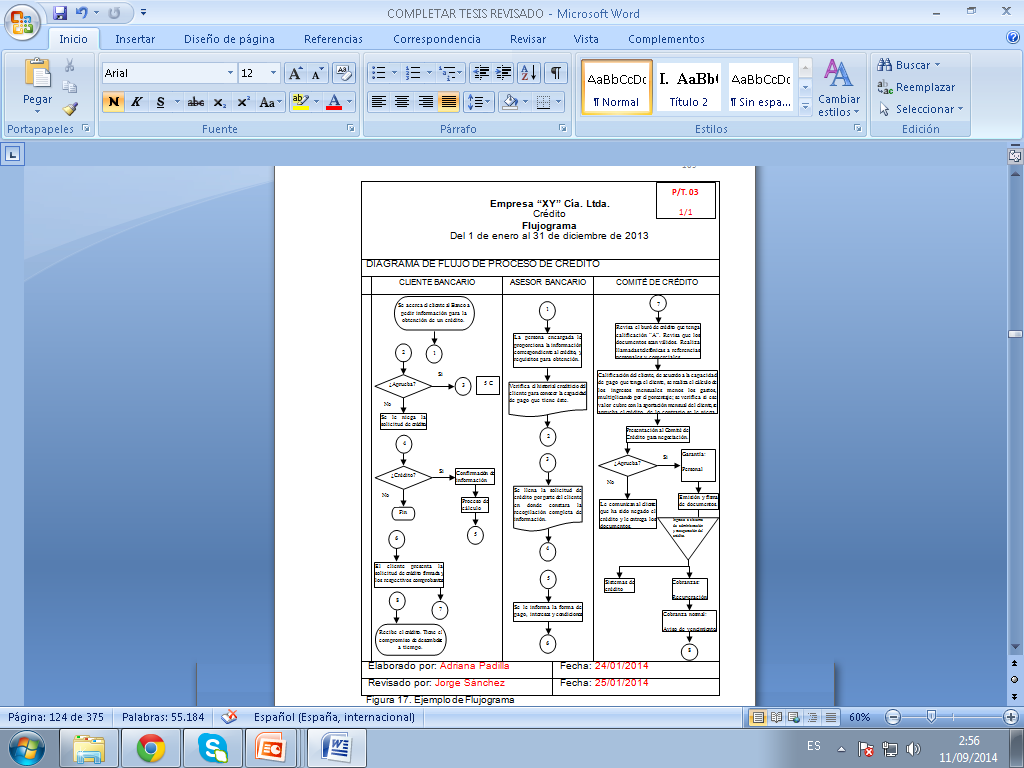 P/T  CD. 01
1/1
P/T  CI. 02
1/1
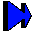 P/T. 04
1/1
P/T. 05
1/1
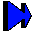 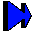 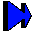 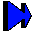 COSO ERM (ESQUEMA DE GESTIÓN INTEGRAL DE RIESGOS)
Nivel de compromiso del personal.
Estrategias y objetivos medidos de acuerdo al grado de cumplimiento.
Amenazan la capacidad de la empresa.
Impacto de eventos potenciales: riesgo inherente y riesgo residual.
Probabilidad e impacto del riesgo: evitar, reducir, compartir, y aceptar el riesgo.
Políticas y procedimientos establecidos.
Informes.
Proceso que valora el desempeño del sistema en el tiempo.
LA EVIDENCIA
Información
Auditor
determinar
Criterio establecido
Cuantitativa
Inspección y observación
Grado de importancia
Entrevistas
Cualitativa
Fuentes externas
Hecho y el objeto de la auditoría
Comparación - legal
TÉCNICAS DE AUDITORÍA
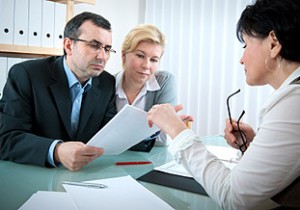 METODOLOGÍA DE LA EJECUCIÓN DE LA AUDITORÍA DE GESTIÓN
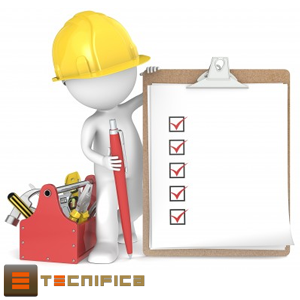 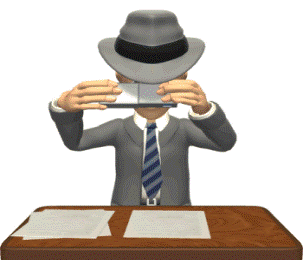 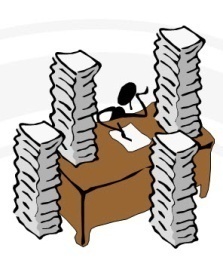 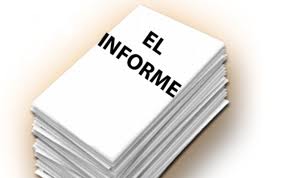 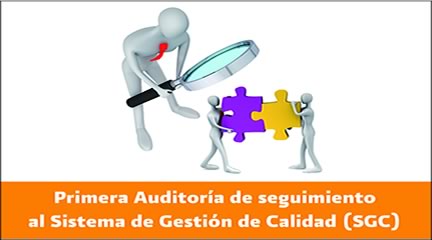 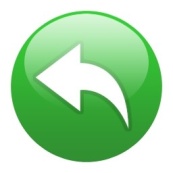 CASO PRÁCTICO
“AUDITORÍA DE GESTIÓN A LOS PROCESOS DE INGENIERÍA DE SOPORTE Y SUPERVISIÓN TÉCNICA DEL DEPARTAMENTO DE OPERACIONES Y PROYECTOS DE LA COMPAÑÍA DE ASESORÍA Y MANTENIMIENTO EN TELECOMUNICACIONES SISTELVYCOM CÍA. LTDA., UBICADA EN LA CIUDAD DE QUITO, PROVINCIA DE PICHINCHA, POR EL AÑO COMPRENDIDO DEL 1 DE ENERO AL 31 DE DICIEMBRE DE 2013”
CASO PRÁCTICO
Formulación de la propuesta
Ejecución
Contrato de auditoría externa
Comunicación de resultados
Carta de compromiso
Seguimiento y monitoreo
Conocimiento Preliminar
Planificación
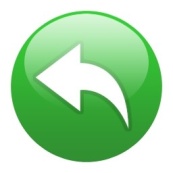 CONCLUSIONES
Se logró identificar la situación organizacional actual que tiene la compañía SISTELVYCOM Cía. Ltda., y la necesidad de realizar una reestructuración en los procesos de Ingeniería de Soporte y Supervisión Técnica del Departamento de Operaciones y Proyectos, considerando el estudio de los análisis internos y externos.

 Dentro del análisis externo en el microambiente, se verificó que la compañía cuanta con una gran ventaja competitiva; debido a que es el único en su medio, sin embargo por ser un outsourcing su poder de negociación resulta disminuido, siendo el cliente quien impone los términos y las condiciones.

Problemas con los proveedores, debido a la falta de aprovisionamiento de equipos y materiales, los cuales no permiten cumplir eficientemente con las exigencias de los clientes; generando complicaciones tanto a nivel de implementación, como también en cuanto a la proyección de planes estratégicos que les permita un crecimiento y desarrollo sostenible.

Los resultados del análisis FODA realizado a la empresa muestran que si bien ha logrado mantenerse vigente en el sector; se identifican aspectos con falencias, que una vez resueltos las condiciones, se logrará un adecuado posicionamiento de la compañía, incrementarán el número de clientes y su productividad.
RECOMENDACIONES
Establecer la restructuración de la compañía SISTELVYCOM Cía. Ltda., en los procesos de Ingeniería de Soporte y Supervisión Técnica del Departamento de Operaciones y Proyectos, estableciendo un enfoque que sea alineado con las normas y parámetros establecidos en este estudio.

Cumplir con los términos y condiciones que el cliente directo impone, le dará mayor ventaja competitiva y prestigio a la compañía; ya que son, en su mayoría, normas de seguridad que los empleados deberá acatar. La proforma de servicio la entrega directamente SISTELVYCOM Cía. Ltda. a su cliente. 

Realizar alianzas estratégicas con empresas de telecomunicaciones, que permitan disminuir problemas con los proveedores, debido a la falta de aprovisionamiento de equipos y materiales. 

La compañía deberá implementar indicadores de gestión, como herramienta de apoyo, para conocer su grado de cumplimiento de las actividades y poder alcanzar sus metas.
MUCHAS
 GRACIAS!